Таможенная процедура переработки для внутреннего потребления
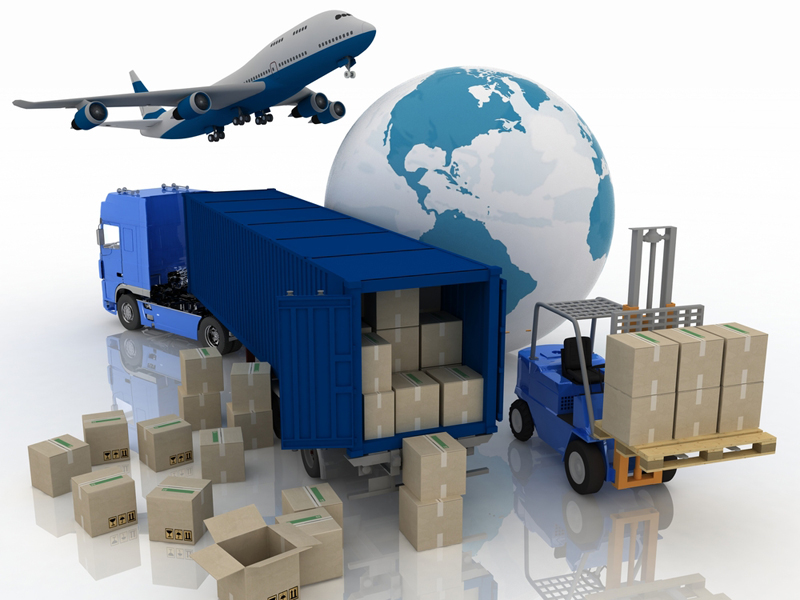 Процедура переработки для внутреннего потребления это -
таможенная процедура, при которой иностранные товары используются для совершения операций по переработке на таможенной территории Евразийского экономического союза в установленные сроки без уплаты ввозных таможенных пошлин, с применением запретов и ограничений, а также ограничений в связи с применением специальных защитных, антидемпинговых и компенсационных мер при условии последующего помещения продуктов переработки под таможенную процедуру выпуска для внутреннего потребления с уплатой ввозных таможенных пошлин по ставкам, применяемым к продуктам переработки.
При совершении таможенных операций в отношении товаров, помещаемых (помещенных) под таможенную процедуру переработки для внутреннего потребления, необходимо руководствоваться:
- главой 36 Таможенного кодекса Таможенного Союза;- главой 33 Закона Республики Беларусь «О  таможенном регулировании в Республике Беларусь»;- постановлением Совета Министров Республики Беларусь от 13 октября 2011 г. № 1373 «О некоторых вопросах помещения товаров под таможенные процедуры переработки на таможенной территории, переработки для внутреннего потребления, переработки вне таможенной территории и признании утратившими силу некоторых постановлений и структурных элементов постановлений Совета Министров Республики Беларусь»;- перечнем организаций, осуществляющих деятельность по сбору (заготовке) и (или) использованию в качестве вторичного сырья, а также по обезвреживанию отходов, их захоронению, при передаче которым отходов, образовавшихся в результате переработки иностранных товаров, помещенных под таможенные процедуры переработки на таможенной территории, переработки для внутреннего потребления, уничтожения, такие отходы рассматриваются как переработанные в состояние, непригодное для их дальнейшего коммерческого использования, утвержденным постановлением Совета Министров Республики Беларусь от 27 мая 2014 г. № 509 «О мерах по реализации Закона Республики Беларусь «О таможенном регулировании в Республике Беларусь»;- постановлением Государственного таможенного комитета Республики Беларусь от 26 апреля 2012 г. № 11 «О порядке ведения учета и представления отчетности для целей таможенного контроля».
В соответствии с пунктом 2 постановления Совета Министров Республики Беларусь от 13 октября 2011 г. № 1373 «О некоторых вопросах помещения товаров под таможенные процедуры переработки на таможенной территории, переработки для внутреннего потребления, переработки вне таможенной территории и признании утратившими силу некоторых постановлений и структурных элементов постановлений Совета Министров Республики Беларусь»
Под таможенную процедуру переработки для внутреннего потребления могут помещаться товары, включенные в единую Товарную Номенклатуру  ВЭД ТС, утвержденную решением Совета Евразийской экономической комиссии от 16 июля 2012 г. № 54 «Об утверждении единой Товарной номенклатуры внешнеэкономической деятельности Таможенного союза и Единого таможенного тарифа Таможенного союза», за исключением товаров, запрещенных к ввозу (для ввоза) на единую таможенную территорию Таможенного союза в соответствии с таможенным законодательством Таможенного союза и (или) включенных в Перечень товаров, запрещенных к помещению под таможенную процедуру переработки на таможенной территории, утвержденный решением Комиссии Таможенного союза от 20 сентября 2010 года N 375 «О некоторых вопросах применения таможенных процедур».
При совершении таможенных операций  в отношении ввозимых на таможенную территорию Таможенного союза драгоценных металлов и драгоценных камней в целях переработки, необходимо также руководствоваться Положением о порядке ввоза на таможенную территорию Таможенного союза и вывоза с таможенной территории Таможенного союза драгоценных металлов, драгоценных камней и сырьевых товаров, содержащих драгоценные металлы, утвержденным решением Коллегии Евразийской экономической комиссии от 16 августа 2012 г. № 134 «О нормативных правовых актах в области нетарифного регулирования».
Перечень товаров, запрещенных к помещению под таможенную процедуру переработки на таможенной территории
Спирт этиловый неденатурированный с концентрацией спирта 80 об.% или более; спирт этиловый неденатурированный с концентрацией спирта менее 80 об.%.
Код товара по ТН ВЭД 2207, 2208
Согласно ст.265 ч.2 ТК ТС помещение товаров под таможенную процедуру переработки для внутреннего потребления допускается при условии:
1) предоставления документа об условиях переработки товаров для внутреннего потребления, выданного уполномоченным органом государства – члена  Таможенного союза и содержащего сведения, определенные статьей 269 настоящего Кодекса;
2) возможности идентификации иностранных товаров в продуктах их переработки таможенными органами;
3) если суммы ввозных таможенных пошлин, подлежащих уплате в отношении продуктов переработки меньше тех, которые подлежали бы уплате на день помещения иностранных товаров под таможенную процедуру переработки для внутреннего потребления, если бы они были помещены под таможенную процедуру выпуска для внутреннего потребления;
4) продукты переработки не могут быть восстановлены в первоначальном состоянии экономически выгодным способом.
Документ об условиях переработки должен содержать сведения о (об)
1) лице, которому выдан документ;
2) лице (лицах), которое (которые) будет (будут) непосредственно осуществлять операции по переработке;
3) наименовании, классификации иностранных товаров и продуктов их переработки в соответствии с Товарной номенклатурой внешнеэкономической деятельности, их количестве и стоимости;
4) документах, подтверждающих совершение внешнеэкономической сделки, либо иных документах, подтверждающих право владения, пользования и (или) распоряжения товарами не в рамках внешнеэкономической сделки;
5) нормах выхода продуктов переработки;
6) операциях по переработке товаров, способах их совершения;
7) способах идентификации товаров;
8) наименовании, классификации остатков и отходов в соответствии с Товарной номенклатурой внешнеэкономической деятельности, их количестве и стоимости;
9) сроке переработки товаров для внутреннего потребления;
10) возможности дальнейшего коммерческого использования отходов;
11) таможенном органе (таможенных органах), в котором (которых) предполагается помещение товаров под таможенную процедуру переработки для внутреннего потребления и завершение этой таможенной процедуры
Согласно п. 3 постановления Совета Министров Республики Беларусь от 13 октября 2011 г. № 1373 «О некоторых вопросах помещения товаров под таможенные процедуры переработки на таможенной территории, переработки для внутреннего потребления, переработки вне таможенной территории и признании утратившими силу некоторых постановлений и структурных элементов постановлений Совета Министров Республики Беларусь
Для получения документов об условиях переработки товаров лица (может получить любое лицо государства лицо государства – члена  Таможенного союза, на территории которого выдается этот документ) представляют в таможню (одну из таможен), в регионе деятельности которой (которых) предполагается помещение товаров под таможенную процедуру переработки для внутреннего потребления:
 два экземпляра заявления по форме согласно приложению 1 к настоящему Положению;
 два экземпляра условий переработки по форме согласно приложению 2 к настоящему Положению
Указанные заявление и условия переработки представляются также в электронном виде в формате RTF.
В заявлении об условиях переработки указываются сведения о (об)
1. лице, заинтересованном в переработке товаров;
2. лице (лицах), которое (которые) будет (будут) непосредственно совершать операции по переработке, и месте (местах) нахождения производственных мощностей, с использованием которых совершаются данные операции (при помещении под таможенную процедуру переработки вне таможенной территории достаточно указать страну осуществления операций переработки);
3. наименовании, классификации товаров для переработки и продуктов их переработки в соответствии с ТН ВЭД ТС (на уровне не менее первых четырех знаков классификационного кода), их количестве и стоимости (при отсутствии сведений о точной стоимости товаров для переработки и продуктов их переработки указываются соответствующие стоимостные диапазоны);
4. документах, подтверждающих совершение внешнеэкономической сделки, либо иных документах, подтверждающих право владения, пользования и (или) распоряжения товарами не в рамках внешнеэкономической сделки;
5. нормах выхода продуктов переработки, а также по усмотрению лица, заинтересованного в переработке, нормах расхода товаров для переработки на единицу продукта переработки (за исключением случая, указанного в подпункте 36.51 настоящего пункта). Также указываются наименование и количество производственных потерь, если таковые будут образовываться при изготовлении продуктов переработки;
51. нормах выхода продуктов переработки и нормах расхода товаров для переработки на единицу продукта переработки (решение о согласовании условий переработки которых принимается Белорусским государственным концерном по производству и реализации товаров легкой промышленности). Также указываются наименование и количество производственных потерь, если таковые будут образовываться при изготовлении продуктов переработки;
6. операциях по переработке товаров, способах их совершения;
7. способах идентификации товаров;
8. наименовании, классификации остатков и отходов в соответствии с ТН ВЭД ТС (на уровне не менее первых четырех знаков классификационного кода), их количестве и стоимости (при отсутствии сведений о точной стоимости остатков и отходов указываются соответствующие стоимостные диапазоны) (указывается при помещении под таможенные процедуры переработки на таможенной территории или переработки для внутреннего потребления);
9. качественных характеристиках отходов (указывается при помещении под таможенные процедуры переработки на таможенной территории или переработки для внутреннего потребления);
10. наименовании, классификации товаров Таможенного союза в соответствии с ТН ВЭД ТС (на уровне не менее первых четырех знаков классификационного кода), их количестве и стоимости (в случае, если товары Таможенного союза используются для получения продуктов переработки) (указывается при помещении под таможенные процедуры переработки на таможенной территории или переработки для внутреннего потребления);
11. сроке переработки товаров и сроке производственного процесса переработки товаров;
12. замене иностранных товаров эквивалентными товарами и вывозе продуктов переработки, полученных в результате переработки эквивалентных товаров, до ввоза иностранных товаров (указывается при помещении под таможенную процедуру переработки на таможенной территории);
13. замене продуктов переработки иностранными товарами и ввозе иностранных товаров до вывоза товаров Таможенного союза (указывается при помещении под таможенную процедуру переработки вне таможенной территории);
14. возможности дальнейшего коммерческого использования отходов (указывается при помещении под таможенные процедуры переработки на таможенной территории или переработки для внутреннего потребления);
15. таможенном органе (таможенных органах), в котором (которых) предполагается помещение товаров под соответствующую таможенную процедуру и завершение этой таможенной процедуры.
В зависимости от сведений указанных в заявлении  об условиях переработки необходимо представить документы подтверждающие эти сведения.
Возможный перечень документов:
4.1. копии документов, подтверждающих совершение внешнеэкономической сделки, либо копии иных документов, подтверждающих право владения, пользования и (или) распоряжения товарами не в рамках внешнеэкономической сделки, в соответствии с которыми планируется осуществление операций по переработке;
4.2. копии документов, предусмотренных законодательством Республики Беларусь об экспортном контроле, в отношении продукции военного назначения, товаров, контролируемых в интересах национальной безопасности Республики Беларусь, которые предполагается представлять к помещению под таможенную процедуру переработки на таможенной территории и таможенную процедуру переработки для внутреннего потребления, или в отношении специфических товаров, которые предполагается представлять к помещению под таможенную процедуру переработки вне таможенной территории:
2.1. копия лицензии, выдаваемой Государственным военно-промышленным комитетом;
2.2. копия пропуска, выдаваемого Министерством обороны, Министерством внутренних дел, Комитетом государственной безопасности, Государственным пограничным комитетом по решению Межведомственной комиссии по военно-техническому сотрудничеству и экспортному контролю при Совете Безопасности Республики Беларусь;
2.3. копии документов, предусмотренных международными договорами Республики Беларусь;
3. копии документов, составленных лицом, заинтересованным в переработке товаров, и (или) контрагентом по сделке (например, рекламационные, дефектные или тому подобные акты, экспертные, технические или тому подобные заключения), обосновывающие необходимость замены иностранных товаров эквивалентными товарами в соответствии со статьей 248 Таможенного кодекса Таможенного союза или замены продуктов переработки иностранными товарами в соответствии со статьей 259 Таможенного кодекса Таможенного союза (в случае возникновения необходимости замены товаров);
4. копии документов, подтверждающих соблюдение критериев замены, установленных в пункте 2 статьи 248 и пункте 1 статьи 259 Таможенного кодекса Таможенного союза соответственно (в случае возникновения необходимости замены товаров), в том числе составленные лицами, указанными в подпункте 4.3 настоящего пункта;
5. документы об условиях переработки товаров (в случае необходимости внесения в такие документы изменений и (или) дополнений);
6. таможенная декларация о помещении товаров под таможенную процедуру переработки на таможенной территории или под таможенную процедуру переработки вне таможенной территории (в случае, если ранее в качестве документа об условиях переработки товаров на таможенной территории или документа об условиях переработки товаров вне таможенной территории использовалась таможенная декларац
ия);
Всего 13 пунктов возможнных документов
В целях согласования условий переработки уполномоченным органом таможня, рассматривающая заявление на переработку товаров (далее – заявление), не позднее двух рабочих дней после представления лицом, заинтересованным в переработке товаров, заявления направляет в электронном виде это заявление, условия переработки и документы, указанные в подпунктах  в уполномоченный орган для рассмотрения в порядке, определенном в главе 3 настоящего Положения. 
Таможня рассматривает заявление, условия переработки, прилагаемые к заявлению документы и выдает документы (отказывает в выдаче документов) об условиях переработки товаров в течение семи рабочих дней со дня их принятия, а в случае необходимости направления условий переработки для согласования в уполномоченный орган – в течение пяти рабочих дней после получения согласованных уполномоченным органом условий переработки.
Согласно ст. 266 ТК ТС операции по переработке товаров в таможенной процедуре переработки для внутреннего потребления включают:
1) переработку или обработку товаров, при которой иностранные товары теряют свои индивидуальные характеристики;
2) изготовление товаров, включая монтаж, сборку, разборку и подгонку.
2. К операциям по переработке товаров не относятся:
1) операции по обеспечению сохранности товаров при подготовке их к продаже и транспортировке;
2) получение приплода, выращивание и откорм животных, птиц, рыб, а также выращивание ракообразных и моллюсков;
3) выращивание деревьев и растений;
4) копирование и размножение информации, аудио- и видеозаписей на любые виды носителей информации.
Статья 267 ТК ТС определяет способы идентификации иностранных товаров в продуктах переработки
Применяются следующие способы
1) проставление декларантом, лицом, осуществляющим переработку, или должностными лицами таможенных органов печатей, штампов, цифровой и другой маркировки на исходные иностранные товары;
2) подробное описание, фотографирование, изображение в масштабе иностранных товаров;
3) сопоставление предварительно отобранных проб, образцов иностранных товаров и продуктов их переработки;
4) использование имеющейся маркировки товаров, в том числе в виде серийных номеров.
5) иные способы, которые могут быть применены исходя из характера товаров и осуществляемых операций по переработке товаров, в том числе путем исследования представленных подробных сведений об использовании иностранных товаров в технологическом процессе совершения операции по переработке товаров, а также о технологии производства продуктов переработки или путем осуществления таможенного контроля во время совершения операций по переработке товаров.
Срок переработки товаров для внутреннего потребления согласно ст.268 ТК ТС:
не может превышать 1 (один) год.
начинается со дня их помещения под таможенную процедуру переработки для внутреннего потребления, а при таможенном декларировании товаров отдельными партиями (несколькими партиями) – со дня помещения под эту таможенную процедуру первой партии товаров.
Срок переработки товаров для внутреннего потребления включает в себя:
1) продолжительность производственного процесса переработки товаров;
2) время, необходимое для помещения продуктов переработки под таможенную процедуру выпуска для внутреннего потребления.
Согласно закону «о таможенном регулировании» срок переработки товаров для внутреннего потребления устанавливается:
исходя из срока действия документа об условиях переработки товаров для внутреннего потребления, в соответствии с которым товары помещаются под таможенную процедуру переработки для внутреннего потребления, в пределах срока, установленного пунктом 1 статьи 268 Таможенного кодекса Таможенного союза, но не менее чем на шесть месяцев.
Для  товаров поставленных под таможенную процедуру переработки для внутреннего потребления устанавливается норма выхода продуктов переработки. Под нормой выхода продуктов переработки понимается количество или процентное содержание продуктов переработки, образовавшихся в результате переработки определенного количества иностранных товаров. Если операции по переработке для внутреннего потребления совершаются в отношении товаров, характеристики которых остаются практически постоянными, обычно осуществляются в соответствии с четко установленными техническими требованиями и приводят к получению продуктов переработки неизменного качества, компетентными органами государств – членов  Таможенного союза могут устанавливаться стандартные нормы выхода продуктов переработки.
Оставшиеся компоненты, части и т.п. процесса переработки товаров поставленных под таможенную процедуру переработки товаров для внутреннего потребления будет уже относиться к отходам, образовавшимся в результате переработки товаров для внутреннего потребления, и производственные потери.
Обязательство по уплате таможенных платежей и налогов при помещение товаров под таможенную процедуру переработки для внутреннего пользования
Момент прекращения обязанности по уплате таможенных платежей в отношении товаров поставленных под таможенную процедуру переработки:
1) при завершении действия таможенной процедуры переработки для внутреннего потребления до истечения срока переработки товаров, за исключением случая, когда во время действия этой процедуры наступил срок уплаты ввозных таможенных пошлин;
2) в случаях, указанных в пункте 2 статьи 80 ТК ТС
Сроком уплаты таможенных платежей считается:
1) при передаче иностранных товаров лицу, не являющемуся лицом, которому выдан документ об условиях переработки товаров на таможенной территории, и (или) лицом, которое непосредственно осуществляет операции по переработке без разрешения таможенных органов, – день передачи товаров, а если этот день не установлен – день регистрации таможенным органом таможенной декларации, поданной для помещения товаров под таможенную процедуру переработки для внутреннего потребления;
2) при утрате иностранных товаров до истечения срока переработки товаров, за исключением уничтожения (безвозвратной утраты) вследствие аварии или действия непреодолимой силы либо естественной убыли при нормальных условиях перевозки (транспортировки) и хранения, – день утраты товаров, а если этот день не установлен – день регистрации таможенным органом таможенной декларации, поданной для помещения товаров под таможенную процедуру переработки для внутреннего потребления;
3) при незавершении таможенной процедуры переработки для внутреннего потребления до истечения срока переработки товаров, установленного в соответствии с пунктом 1 статьи 268 настоящего Кодекса, – день истечения срока переработки товаров.
Порядок определения ставки таможенных платежей:
применяются ставки ввозных таможенных пошлин по стране происхождения товаров, помещенных под таможенную процедуру переработки для внутреннего потребления.
Таможенная процедура переработки для внутреннего потребления
Таможенная процедура для внутреннего потребления
Ставка
дата
При неподтвержении товаров внутренней переработке
+
%  как если бы представлена отсрочка